Presentation Skills
Public Speaking – Unite National Education Department
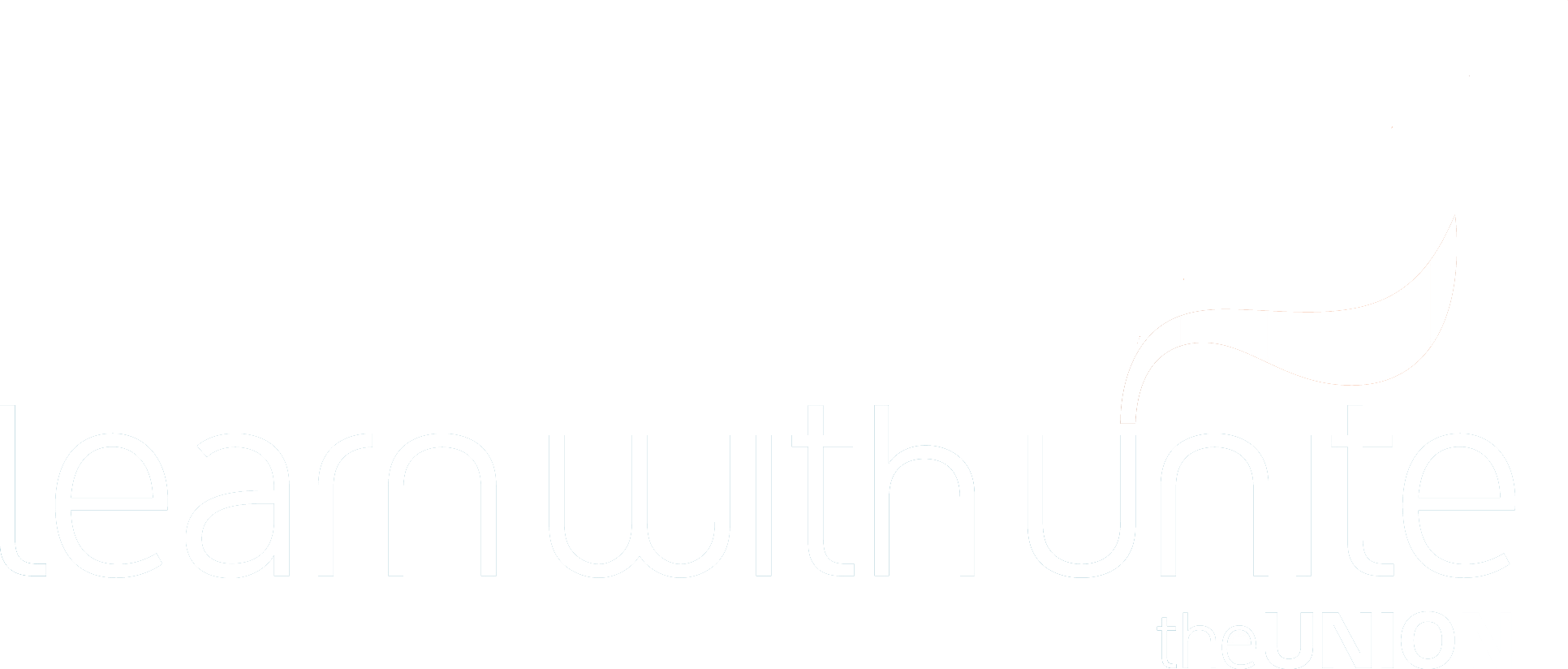 Laws of Effective Communication
Simple and clear
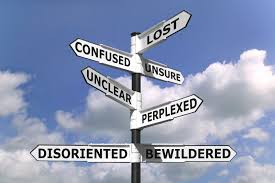 Avoid jargon and technical terms

 create messages that are clear to people
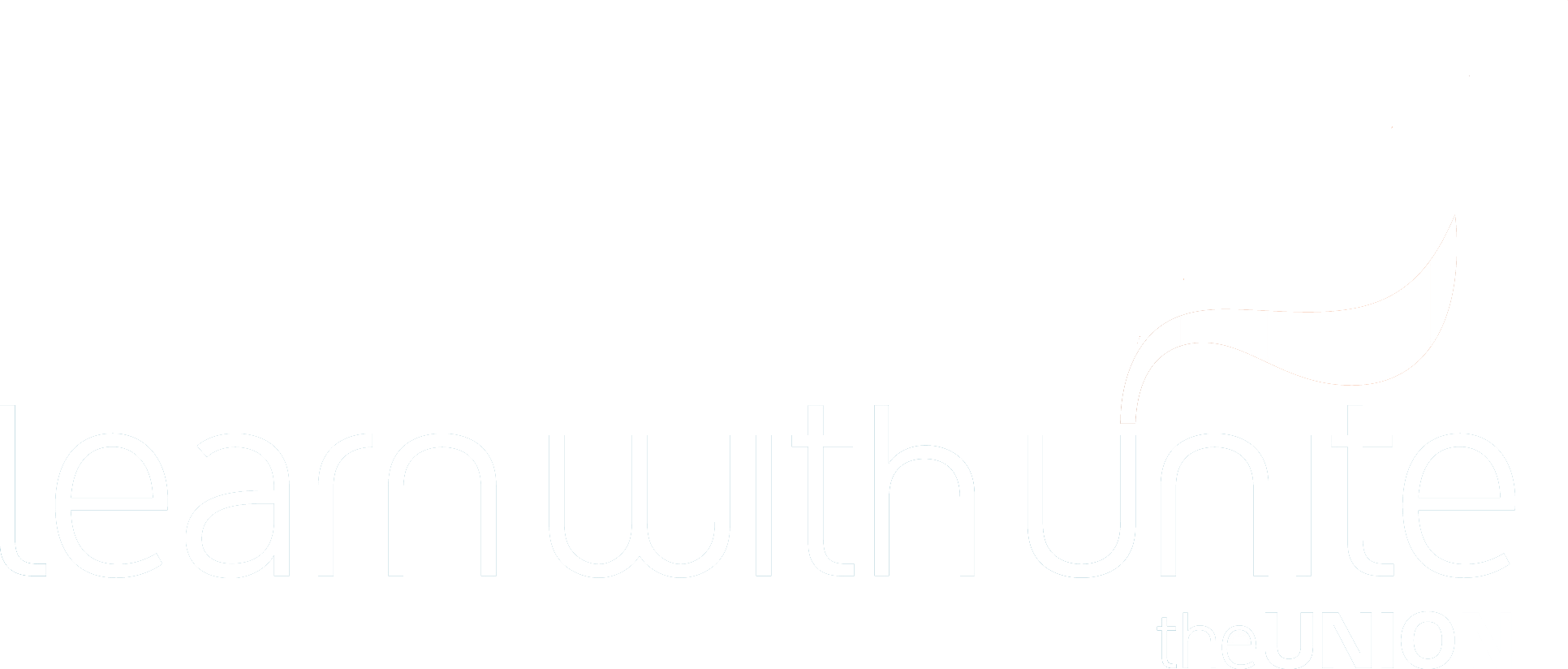 Albert Mehrabian & Communication
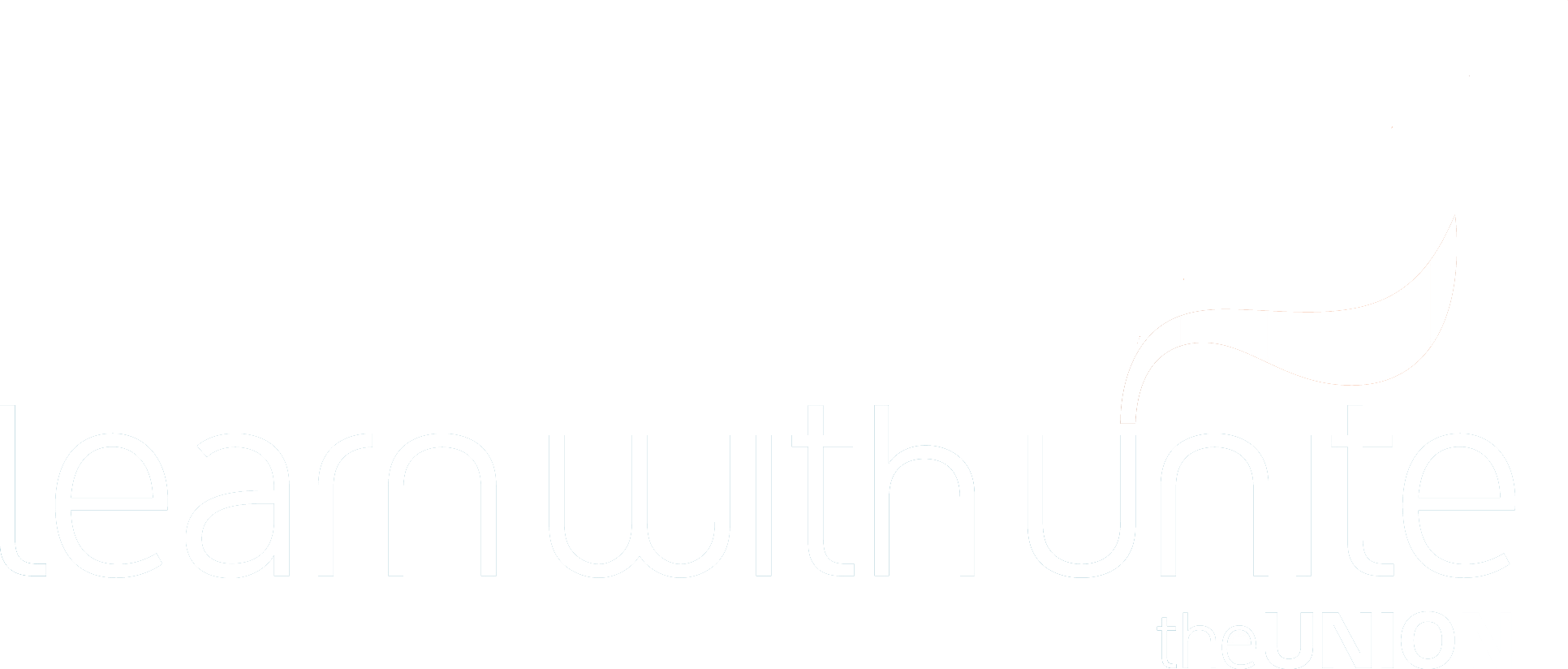 Communication skills
Active Listening 

Body language

Perceptions and attitude

Words we use

Tone of voice
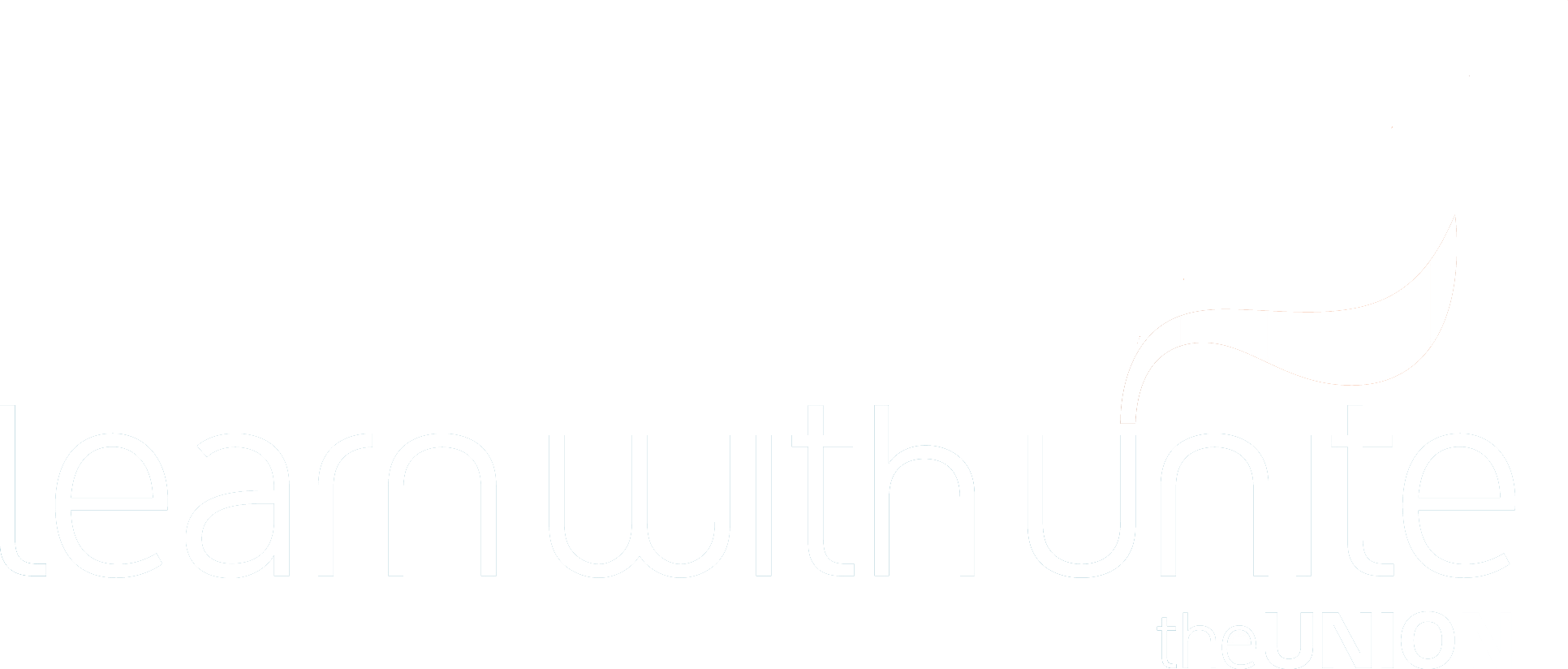 Six Es of Listening
Ears

Eyes

Experience

Emotions

Expectation

Ego
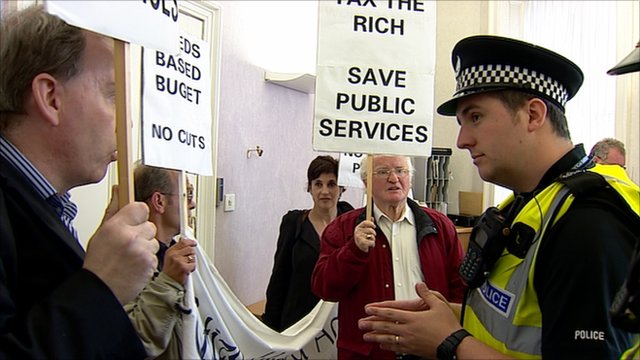 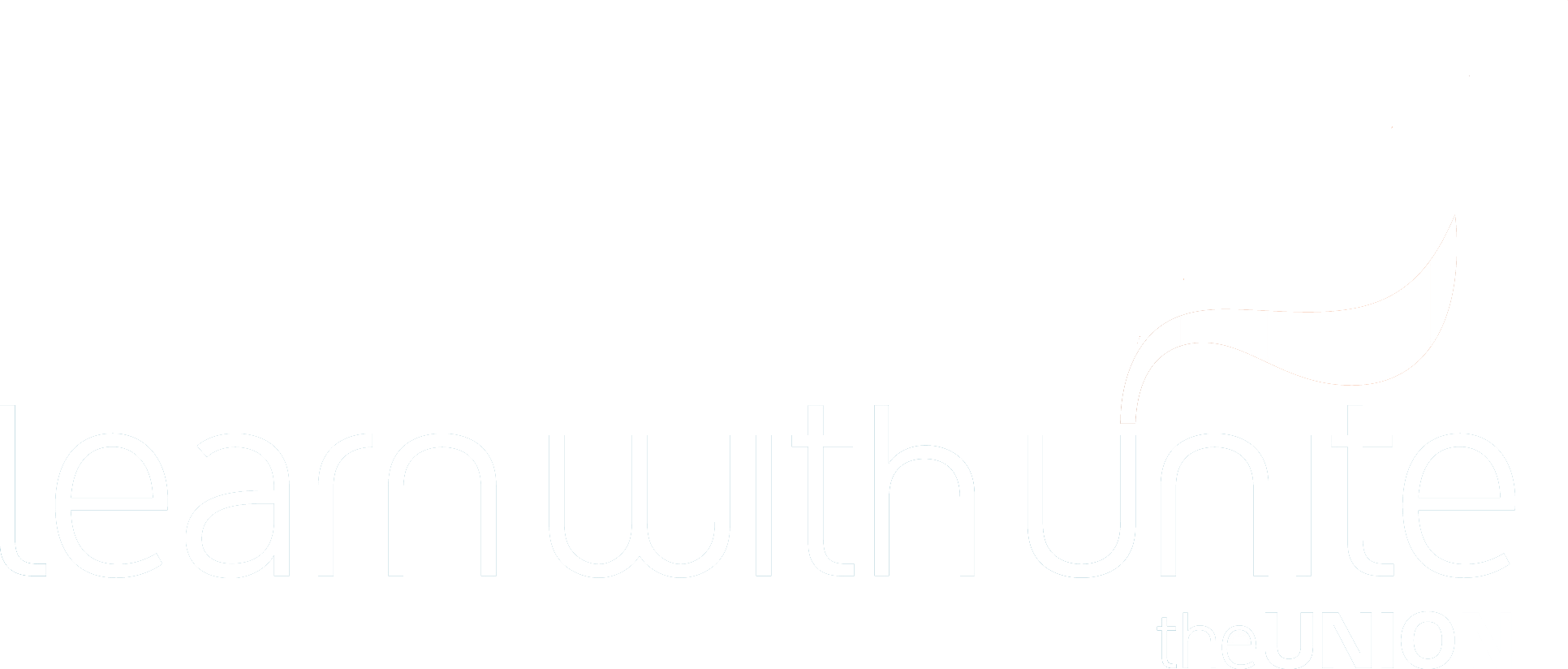 [Speaker Notes: Ears – The actual words we hard and the tone in which they are expressed

Eyes – The body language we observe – smiling, standing upright and looking enthusiastic – mentoring examples

Experience – What has happened in the past

Emotions – How we are feeling
			Pre-emotional state – at start of communication
			Post-emotional State – how we feel 			during the message (e.g. if a 			particular word is used that upsets us 			then that emotion will affect the 			rest of what we hear)

Expectation – What we think will happen/we will hear
			if we have a particular opinion about 			the speaker

Egos		Wanting to feel good about ourselves
		We listen more if we hear our name first
		subconsciously listening for those things that either 		reinforce our self-esteem or in some way demean 		it.]
Presentation Skills
What do you want to present (content)?
Why do you want to present (purpose)?
Where will you be presenting (place)?
How do you want to present (words to be used or not, slides to be used)
Who is your audience?
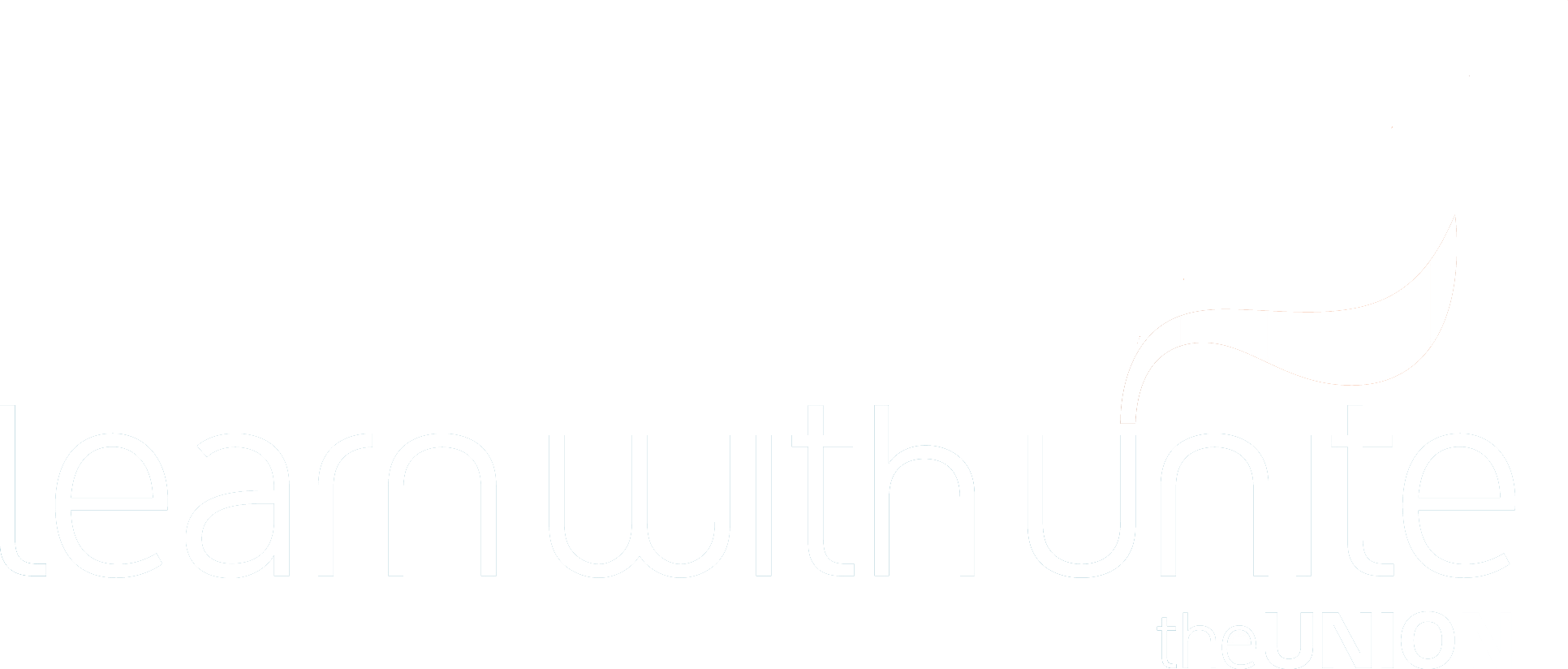 Presentation Skills
Preparation: Audience Analysis
What are they interested in
What do they want?
What do they already know
How will they benefit from this presentation
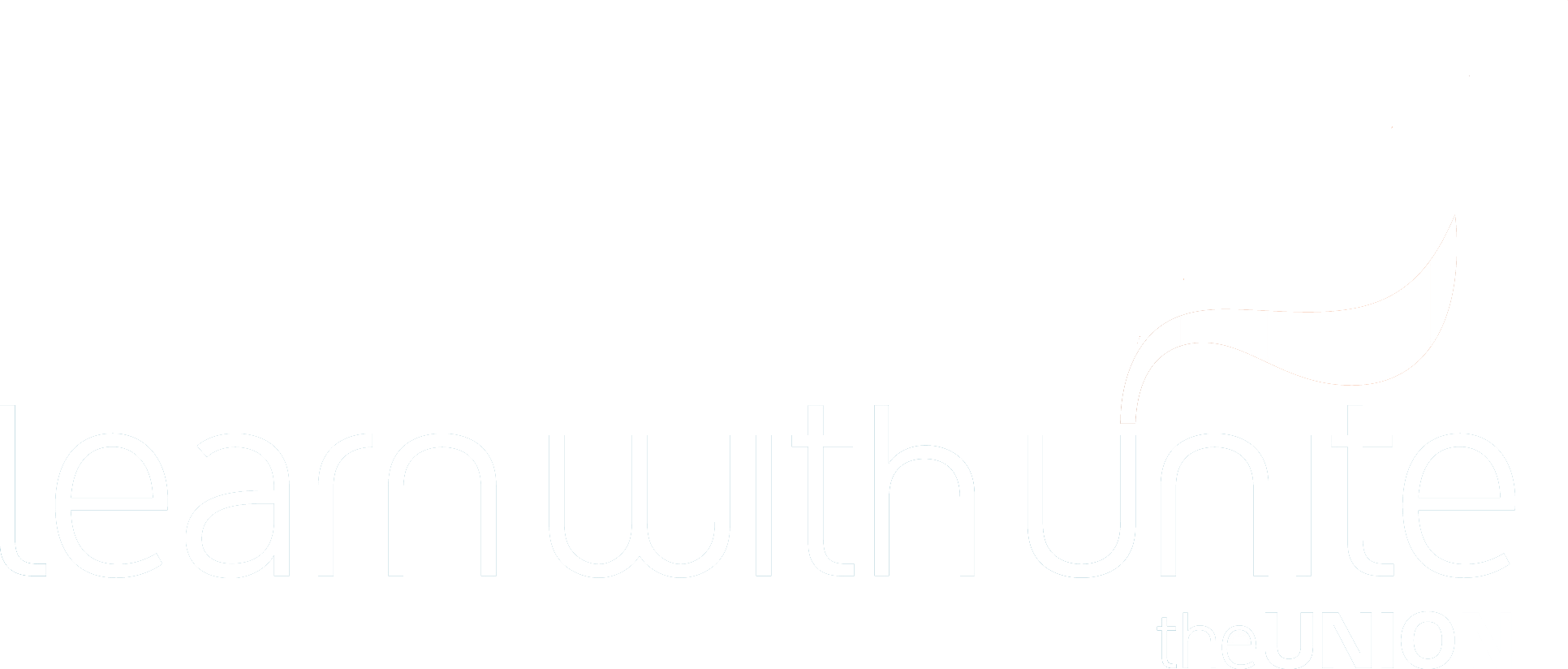 Presentation Skills
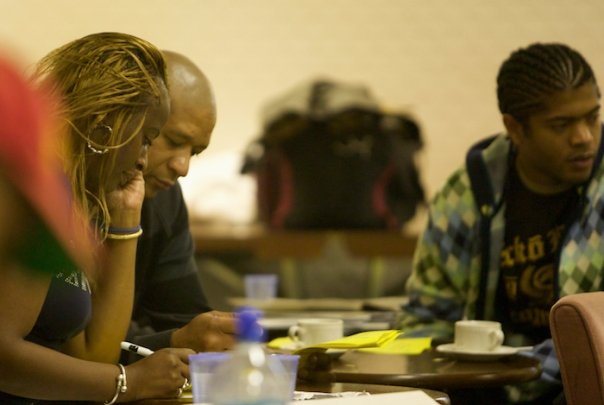 Structure the content
What is your objective?
 Keep in mind the time allotted
Anticipate questions
Research well
Put points logically
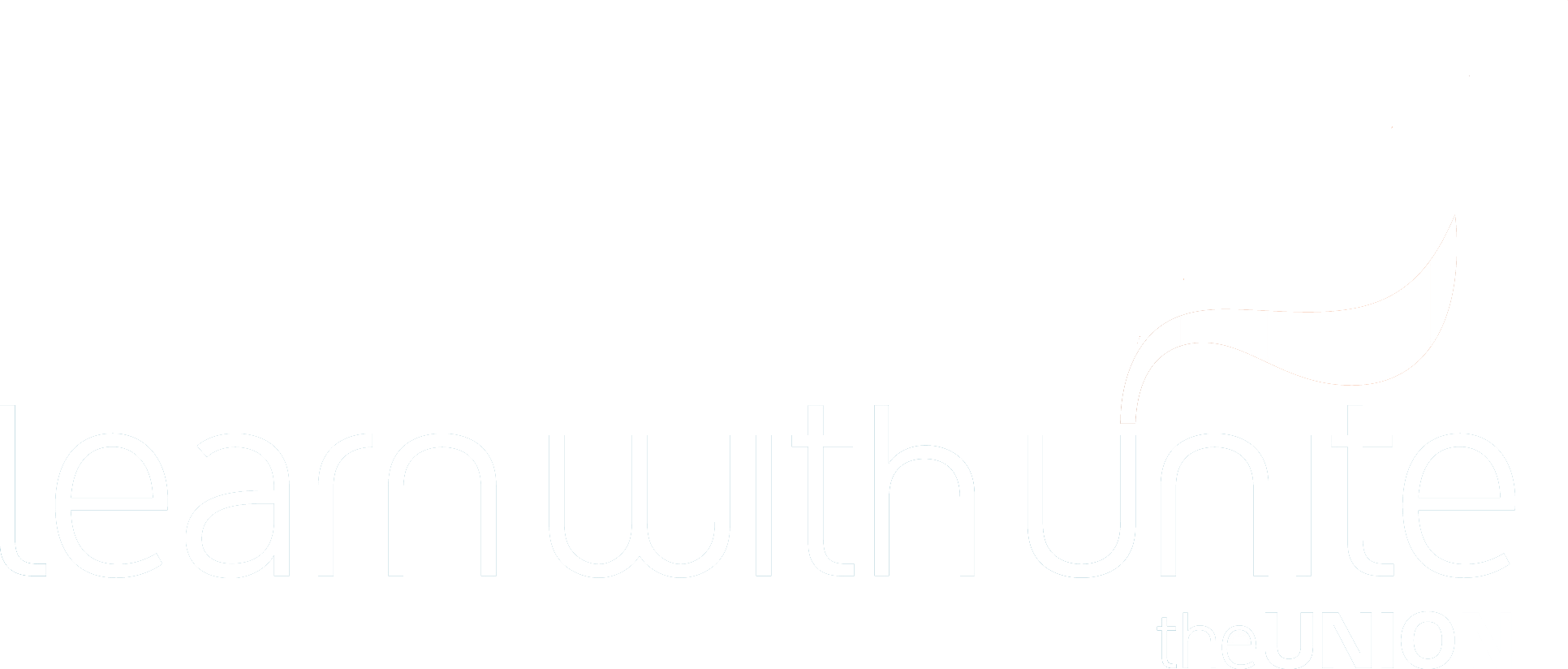 Presentation Skills
Preparation: Audience Analysis
What are they interested in
What do they want?
What do they already know
How will they benefit from this presentation
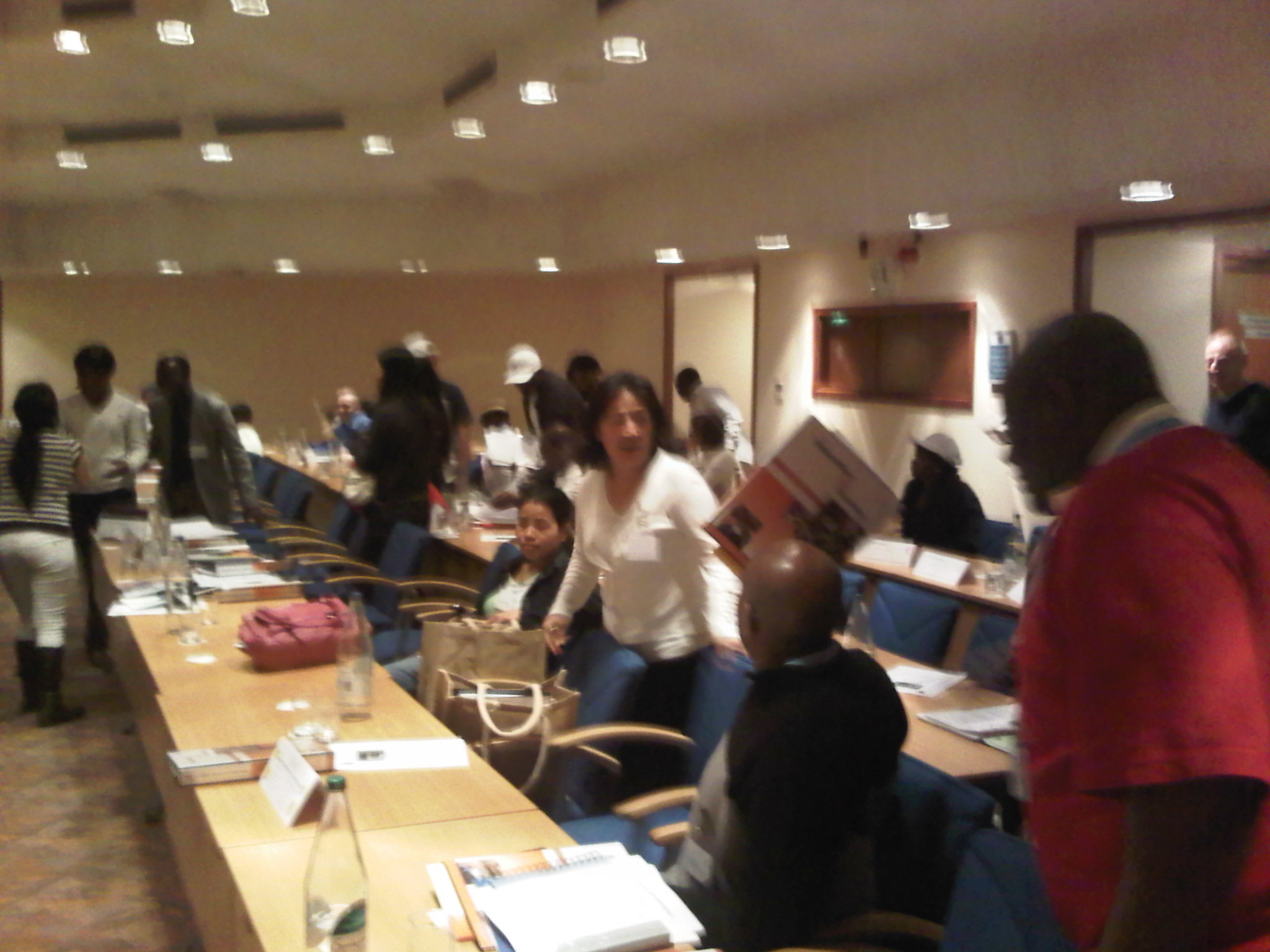 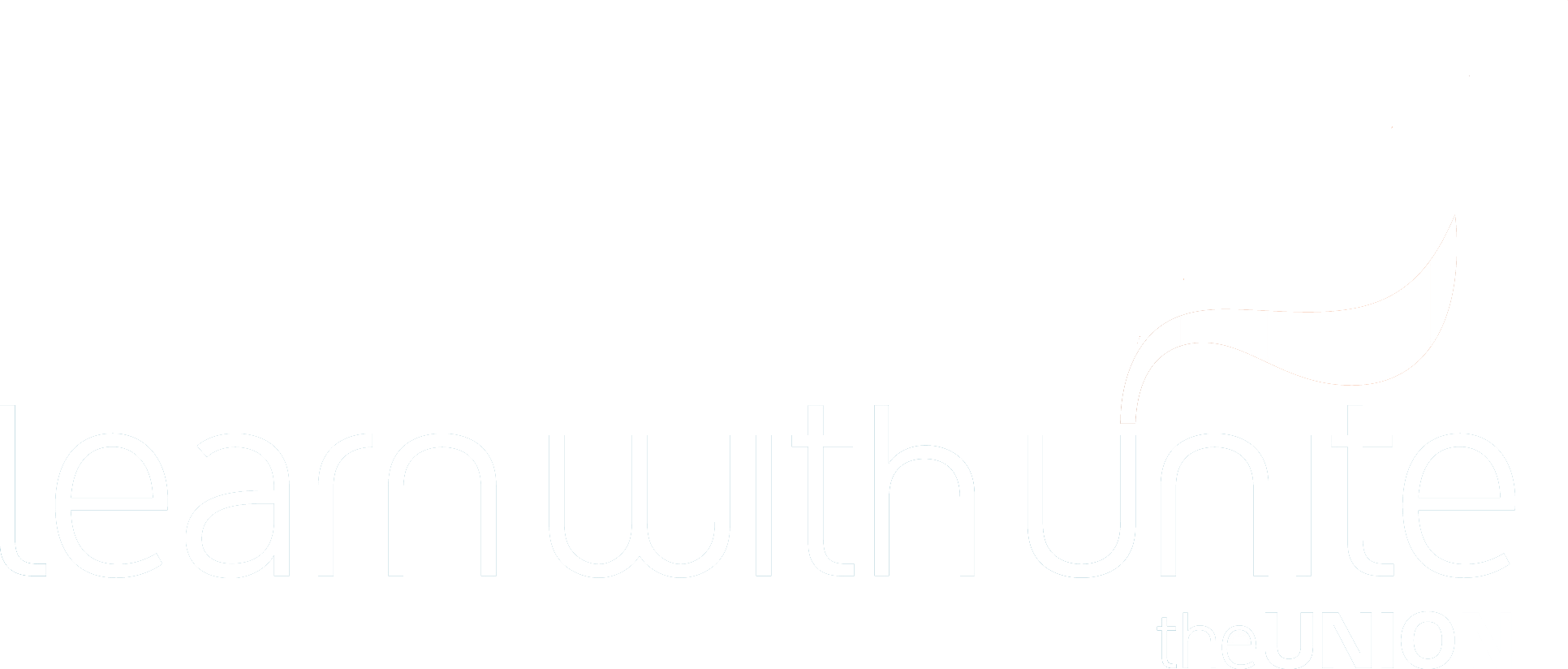 Presentation Skills
Structuring the 5 minute speech
30 seconds--- opening/beginning
4 minutes--- middle section
30 seconds  --- closing/end
 Time for  --- questions
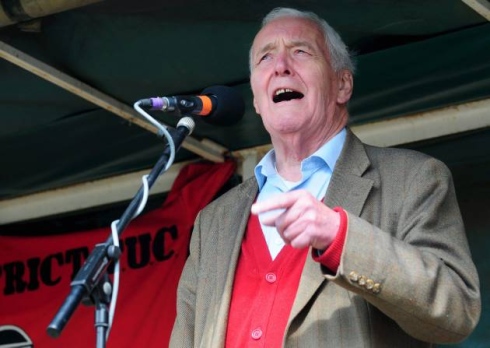 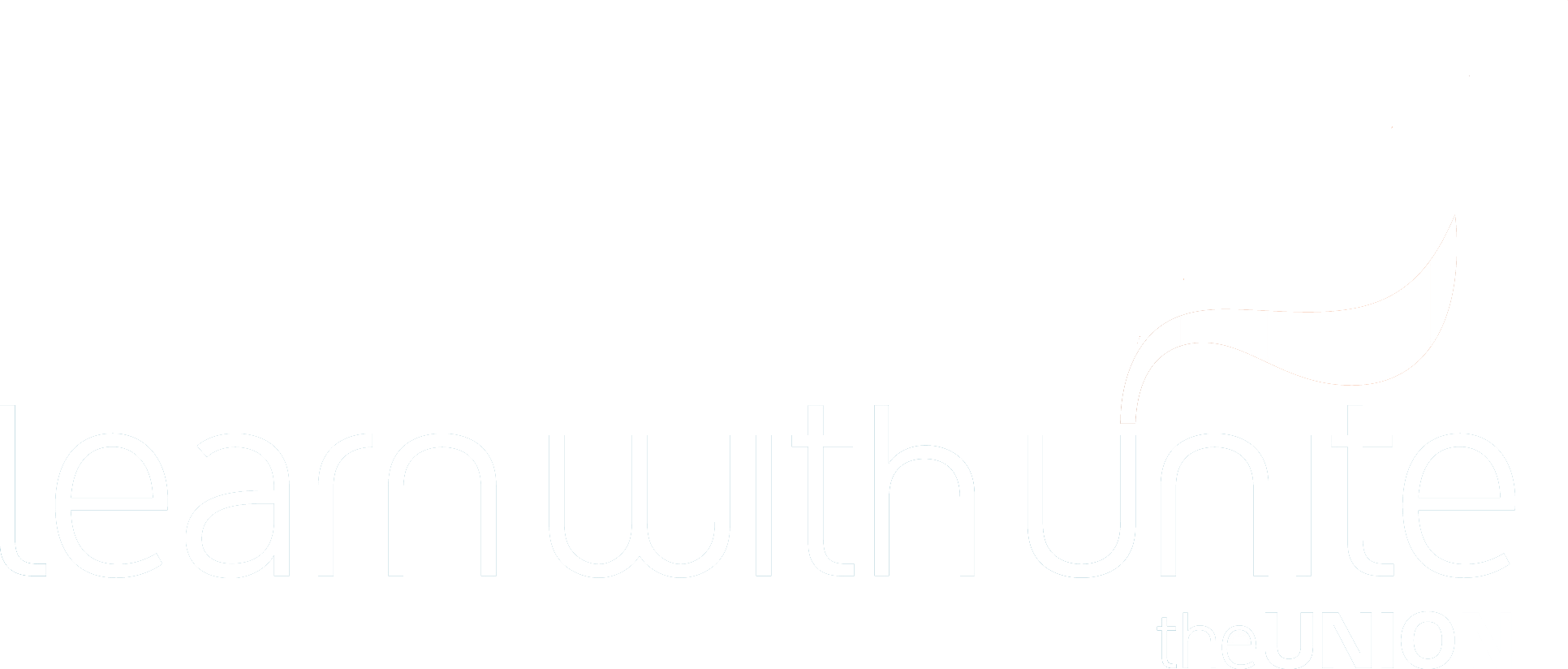 Presentation Skills
The Beginning
Should create a “bang”
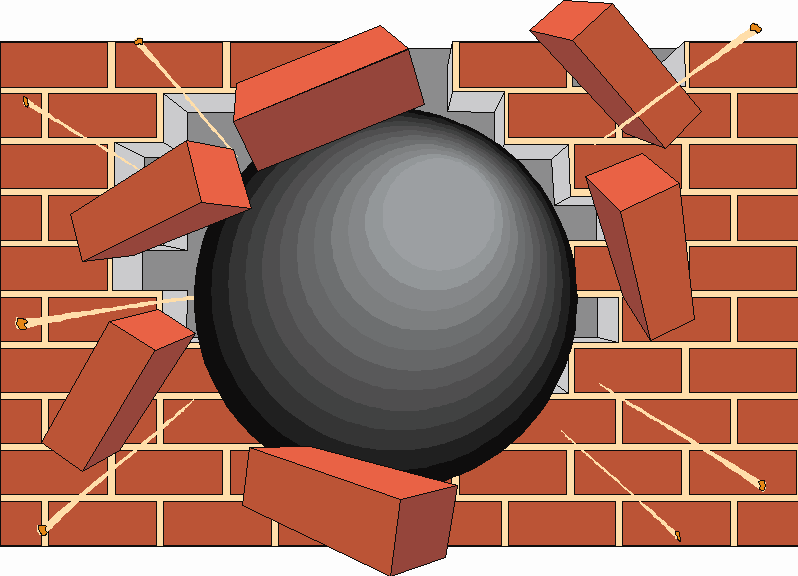 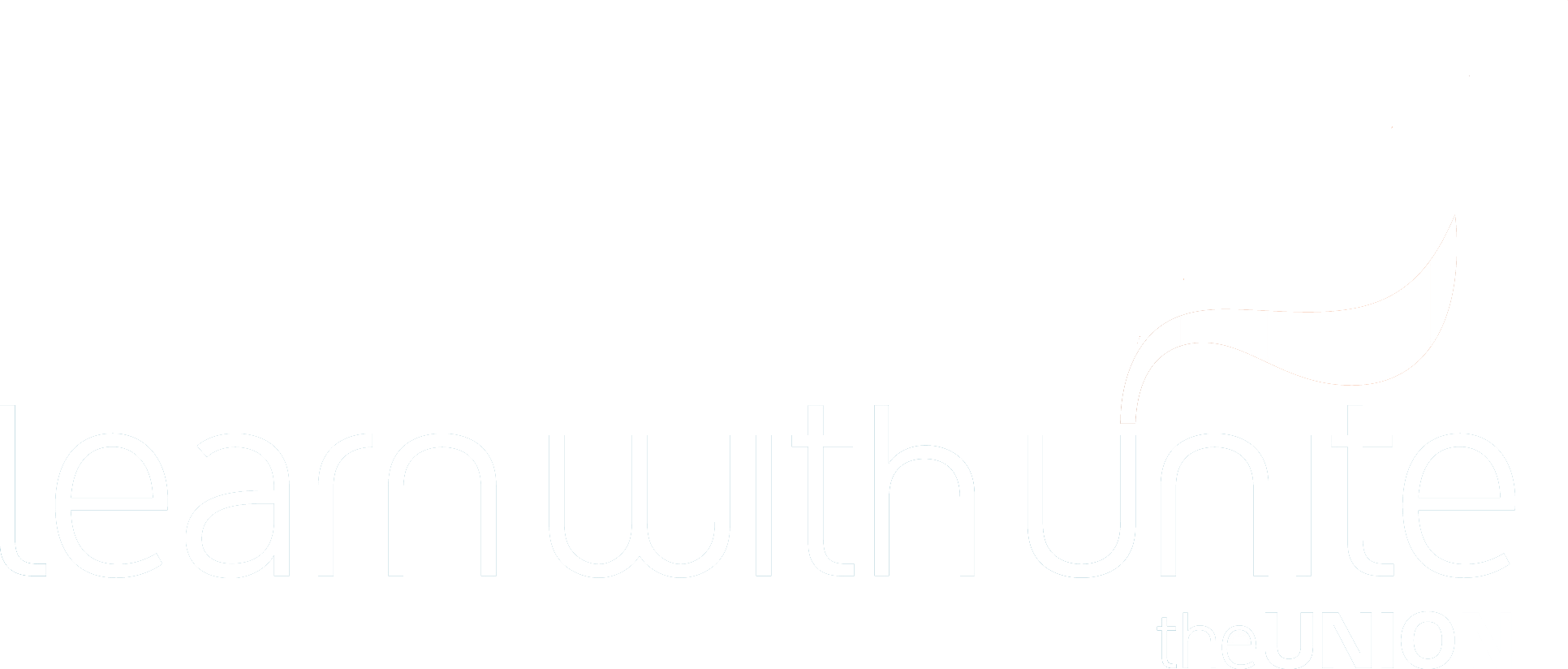 Presentation Skills
Sequence should be logical & understandable
Interim summaries- Recaps
Visual aids-flip charts, handouts etc.
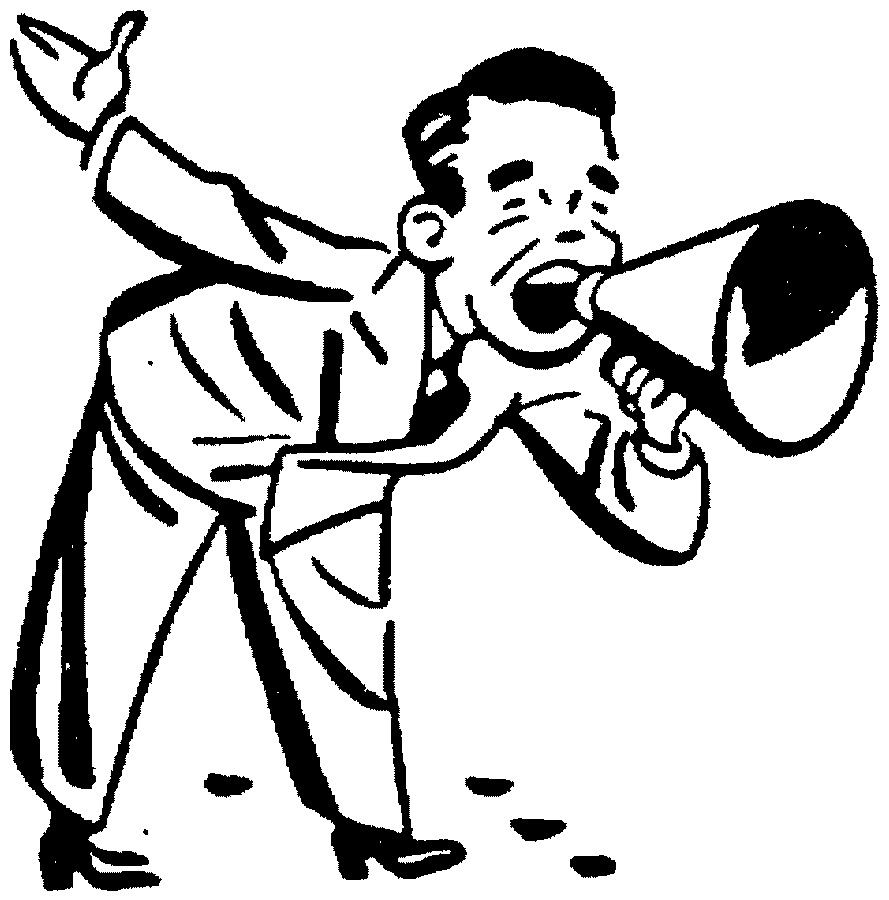 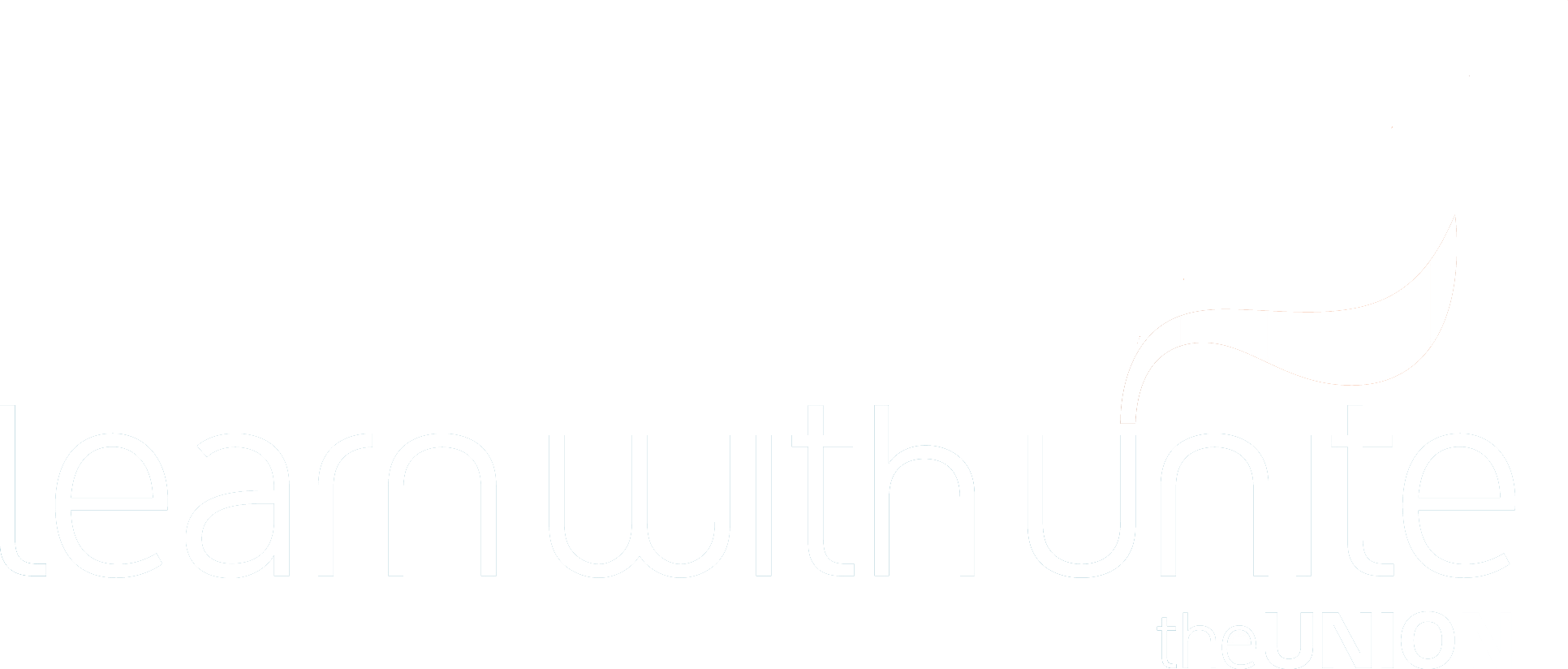 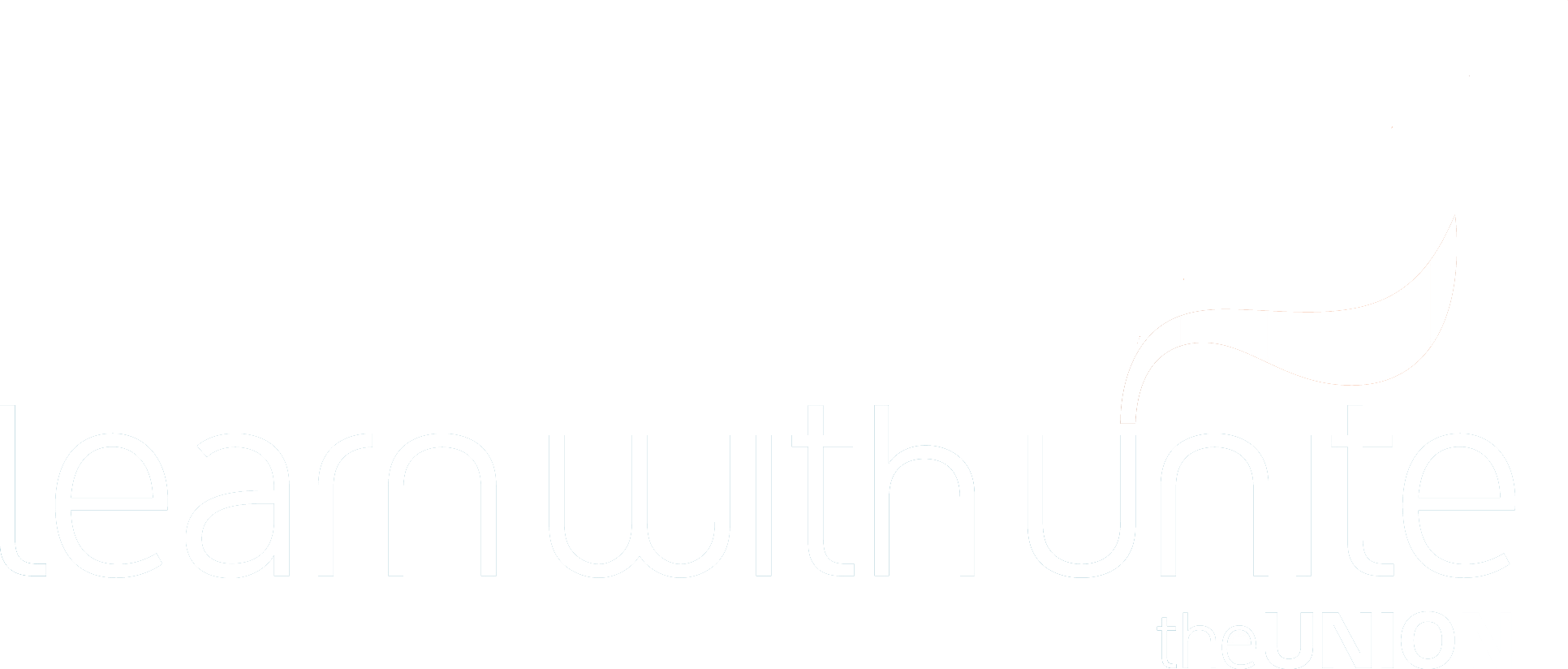 Presentation Skills
Prepare Closing
Last few seconds are critical
Summarise- highlight important points
Suggest action
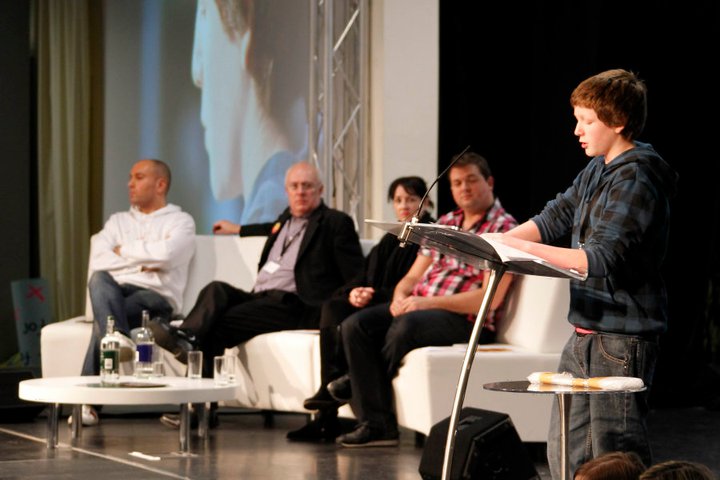 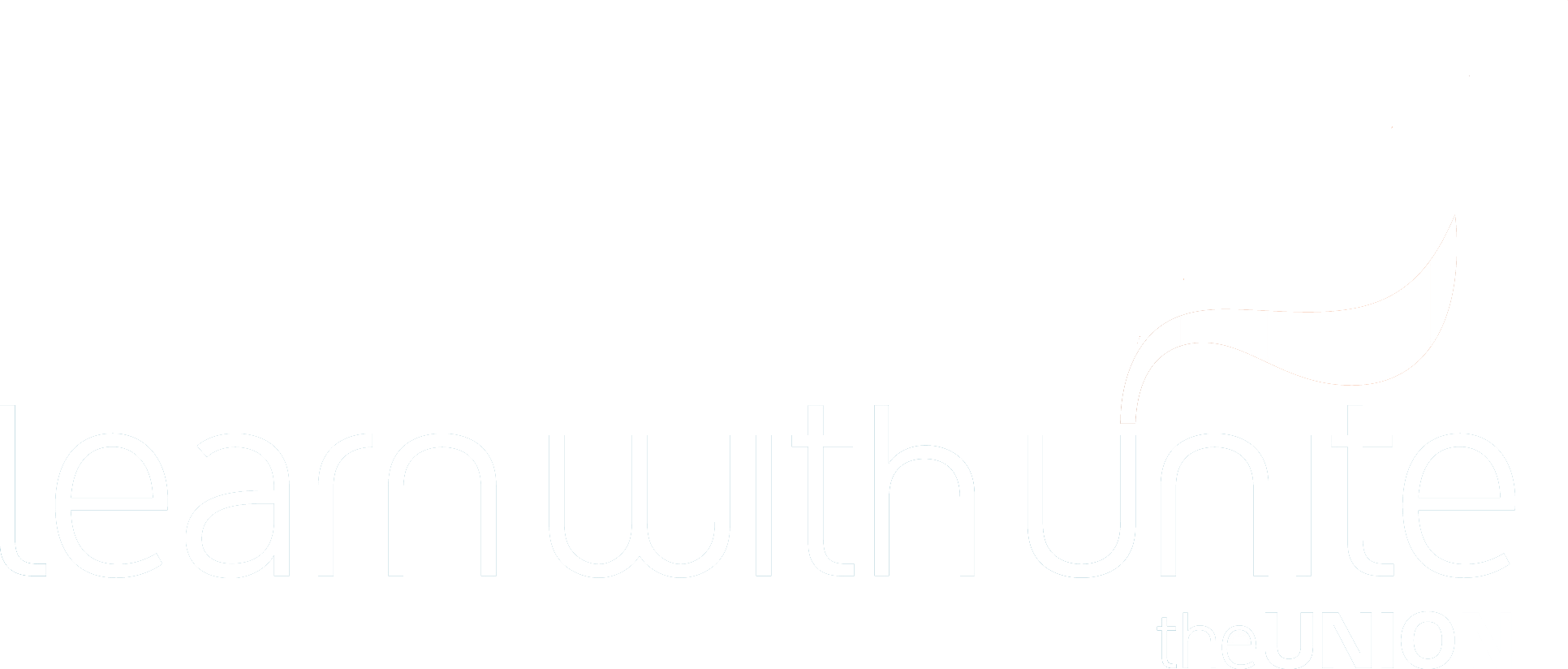 Stage Fright
Everyone has it to some degree
  Can be used constructively
  Channel the energy fear generates
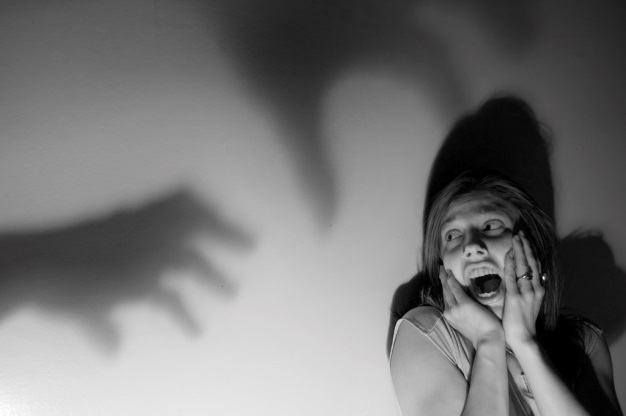 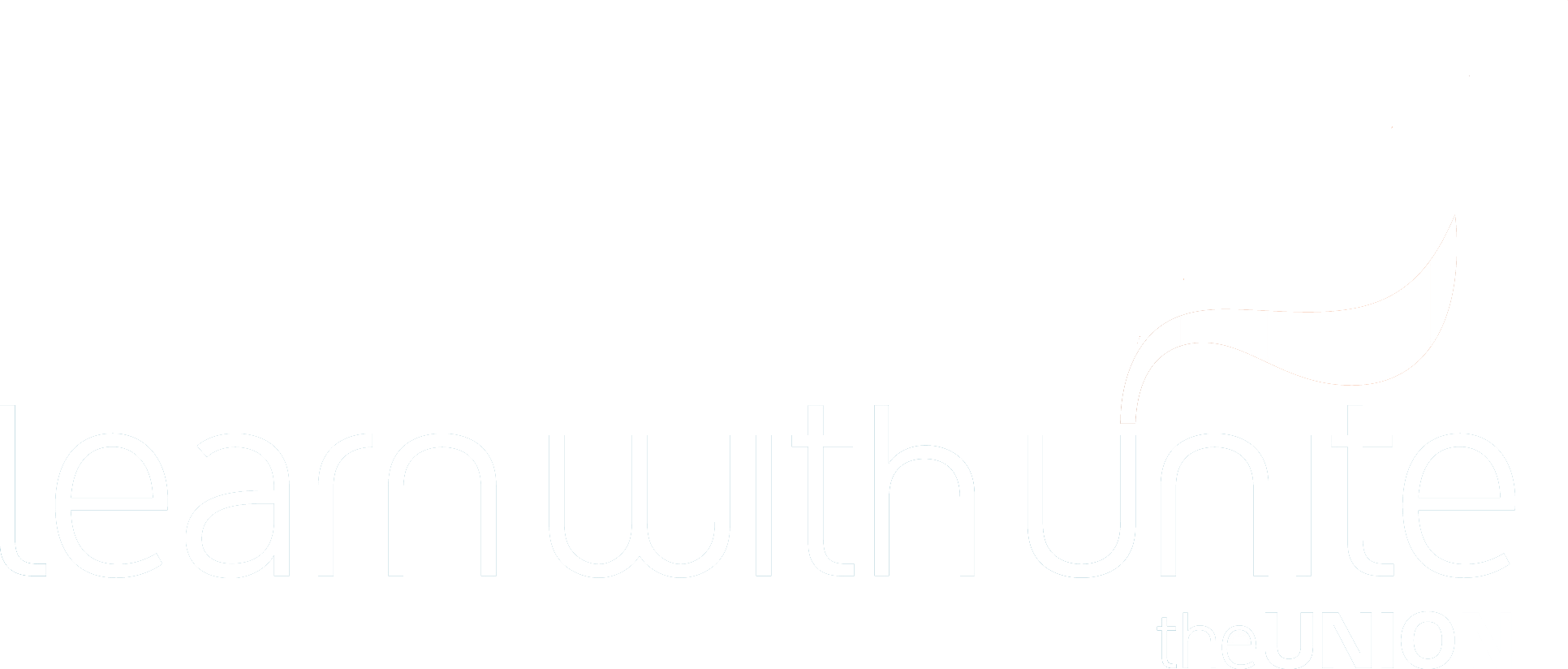 Effective Delivery
Be active - move
Be purposeful - controlled gestures
Variations – vocal (pitch, volume, rate)
Be natural
Get stuck in!
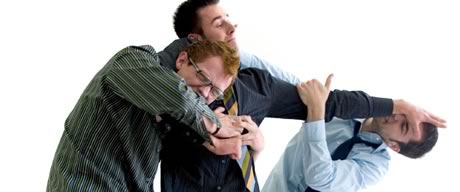 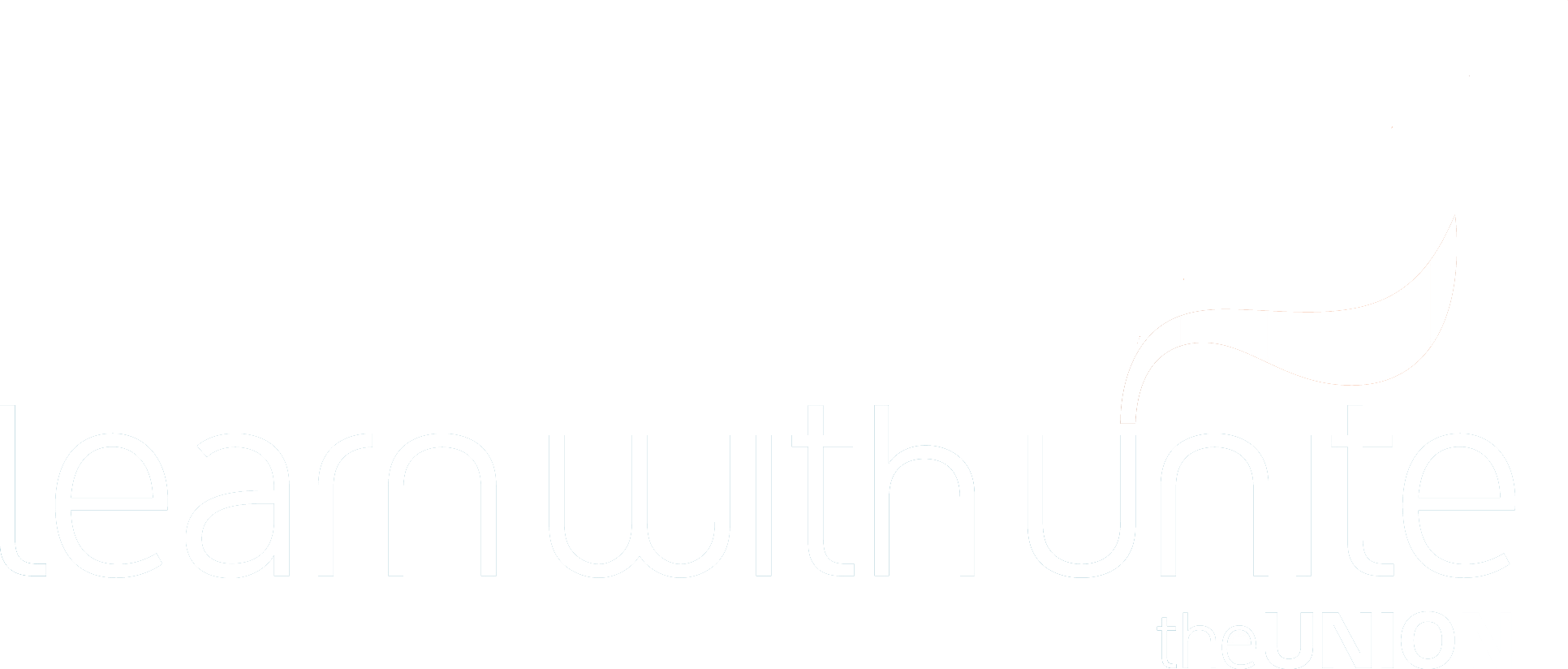 Ideal Message
Use simple language
Be consistent
Three topics
Potential membership losses
Chance of losses over specific time period
Ways to cut losses
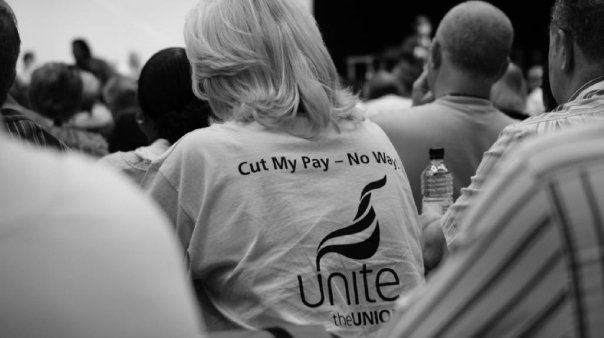 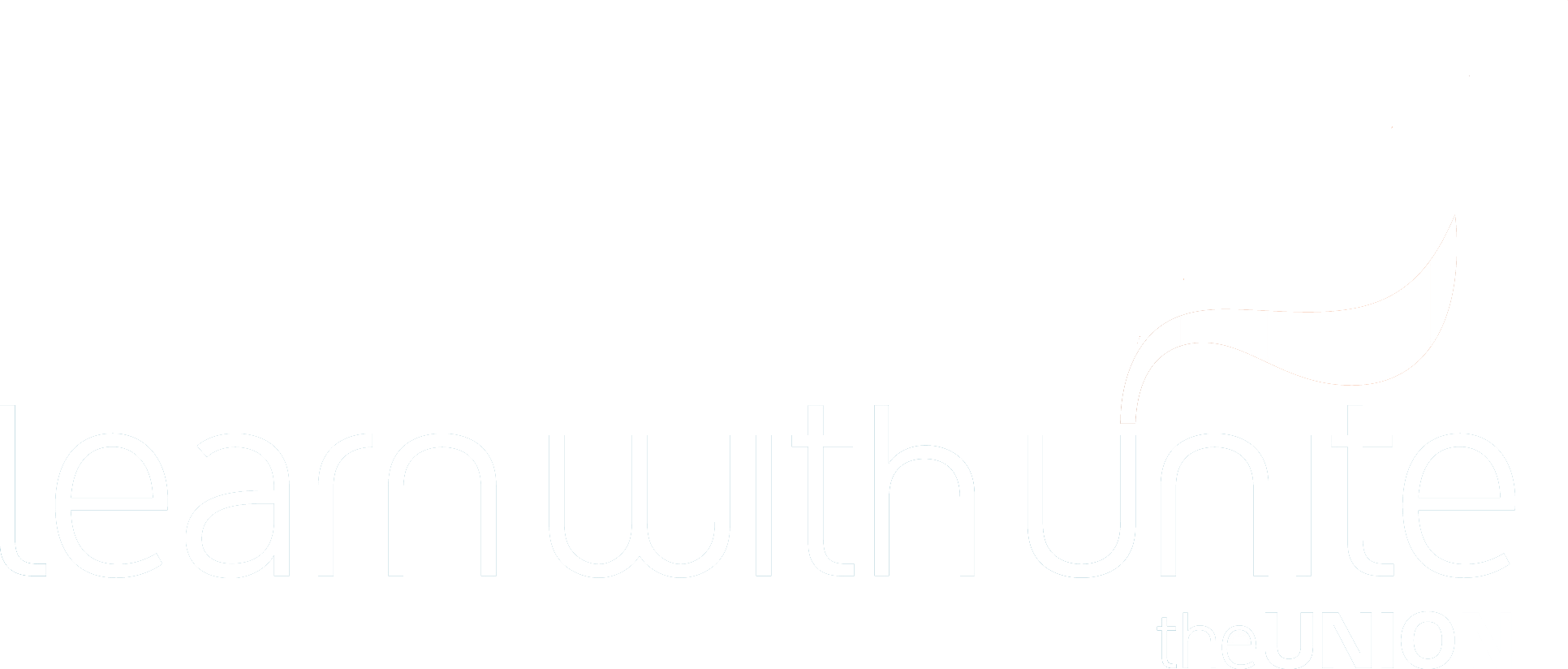 Stories and examples
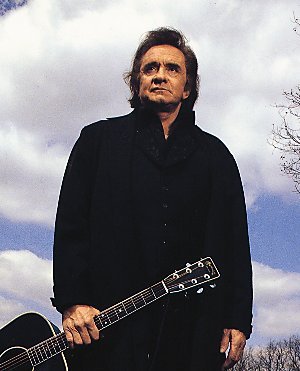 Stories and examples
These are really useful as they are often remembered longer if they relate to common experiences
Johnny Cash used stories to identify with his audience
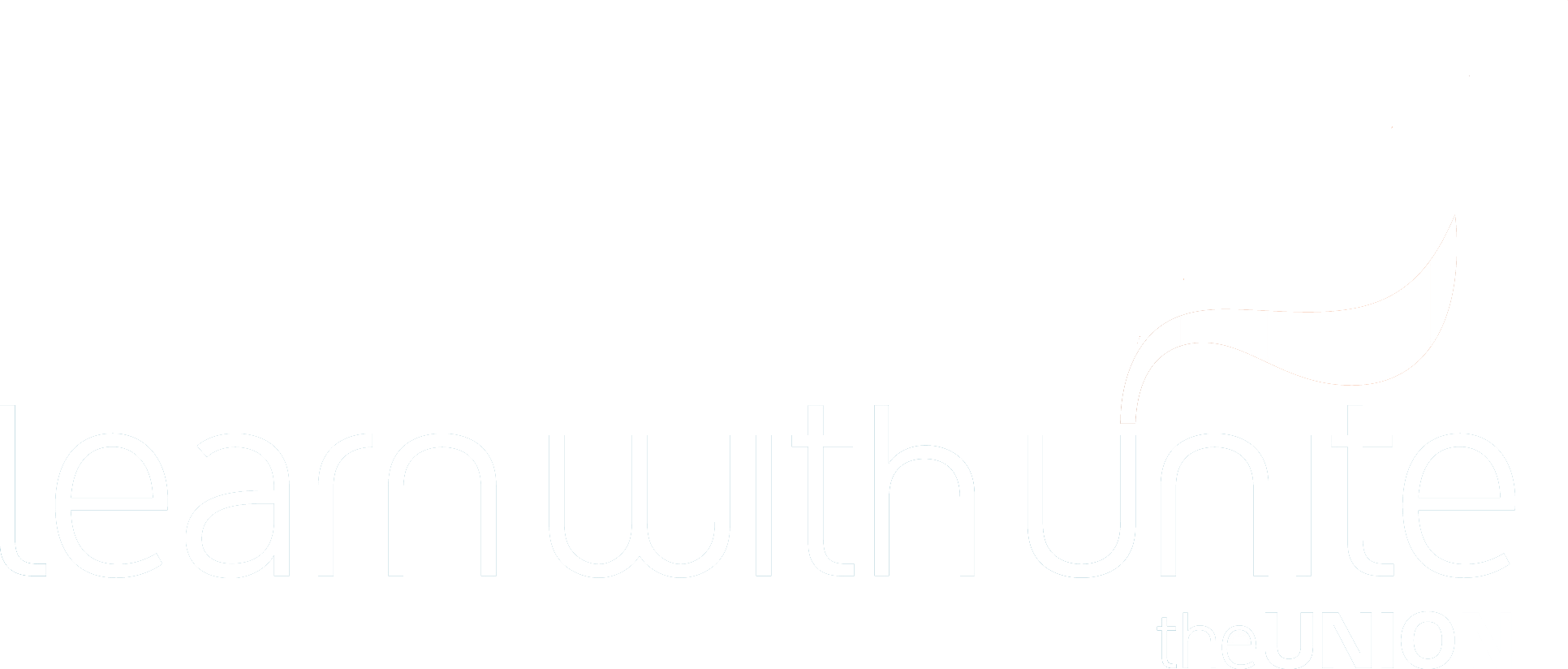 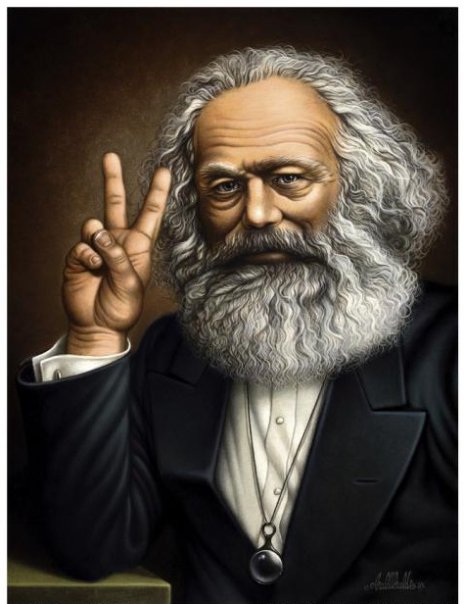 Papa Don’t preach
People don’t like being told
	what to do, they need to figure out the answer
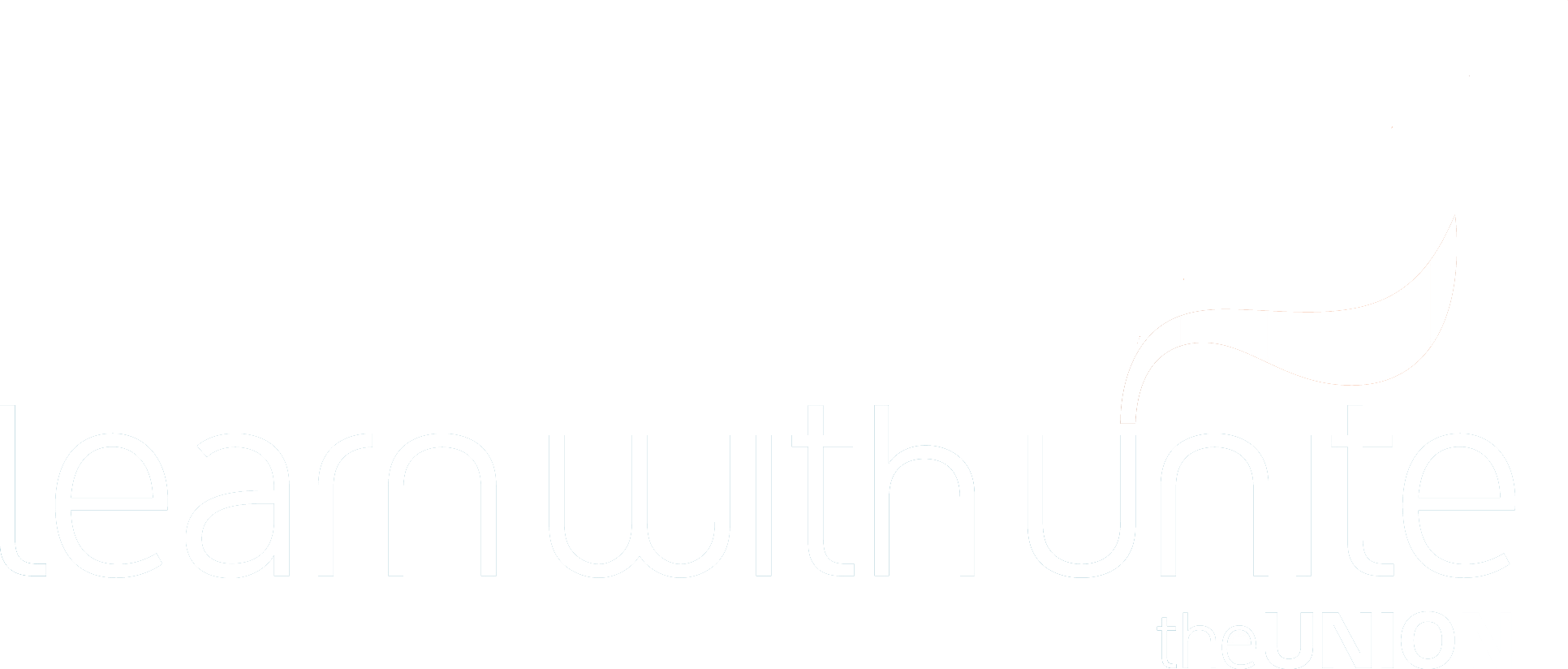 Ask for commitment
People who make a commitment to take an action are more likely to do so.
They need to understand why and agree that it is worth doing.
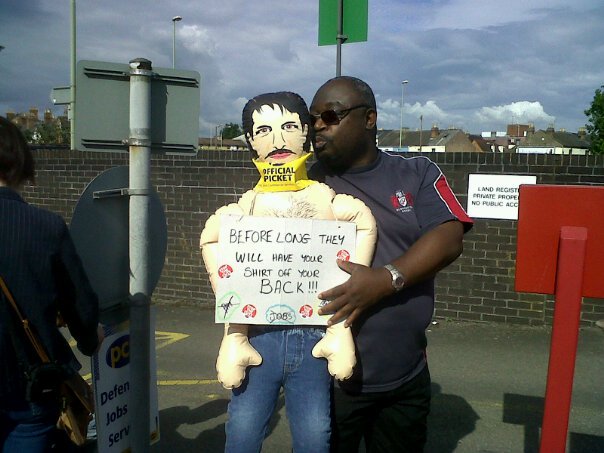 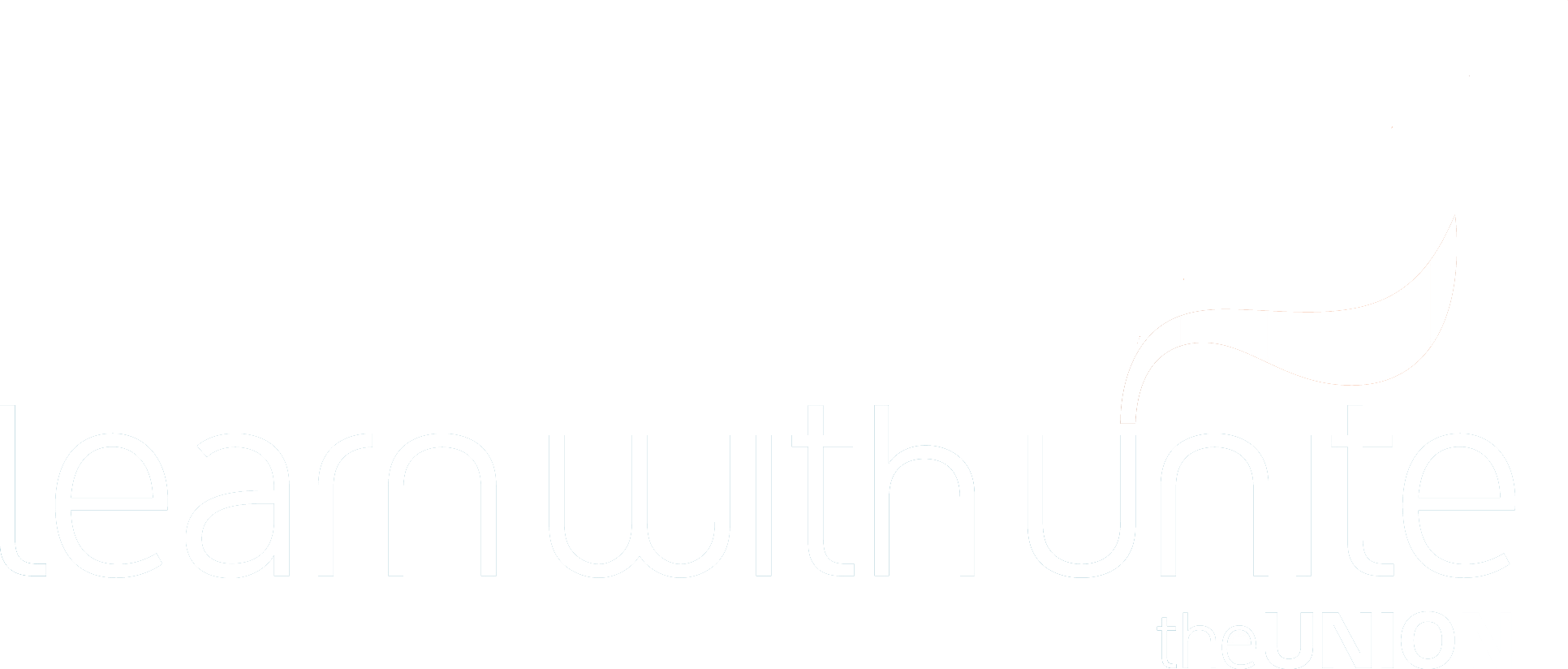 If people aren’t listening!
Explore their understanding
Ask about constraints and barriers
Explore their attitudes and opinions
Win their trust
Use their interests to win their attention
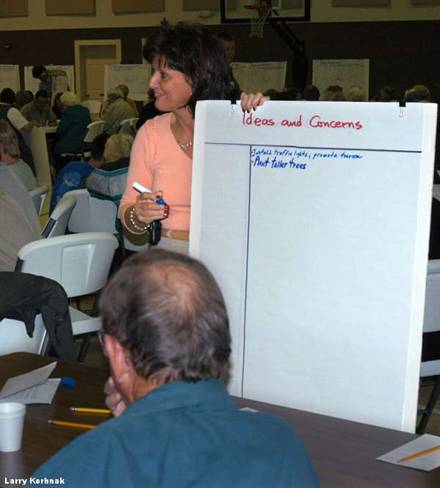 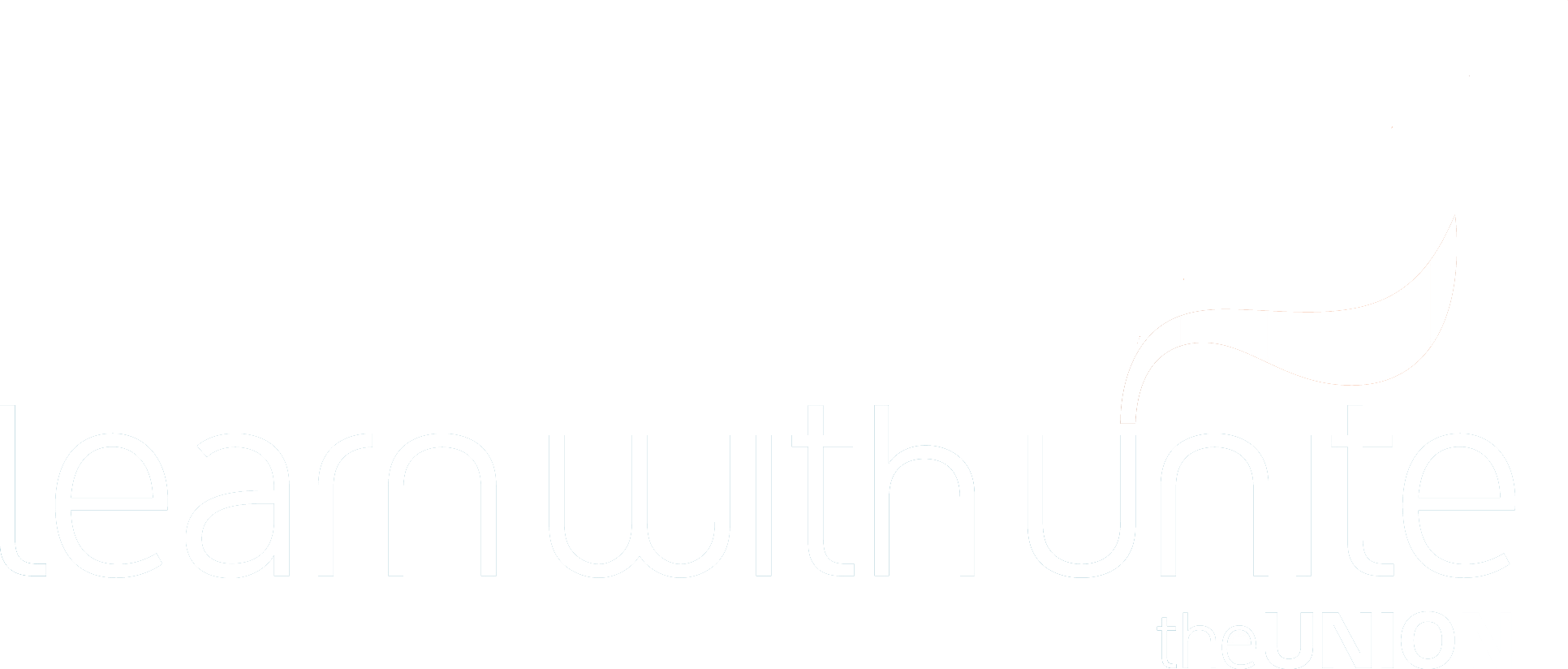 Good communicators
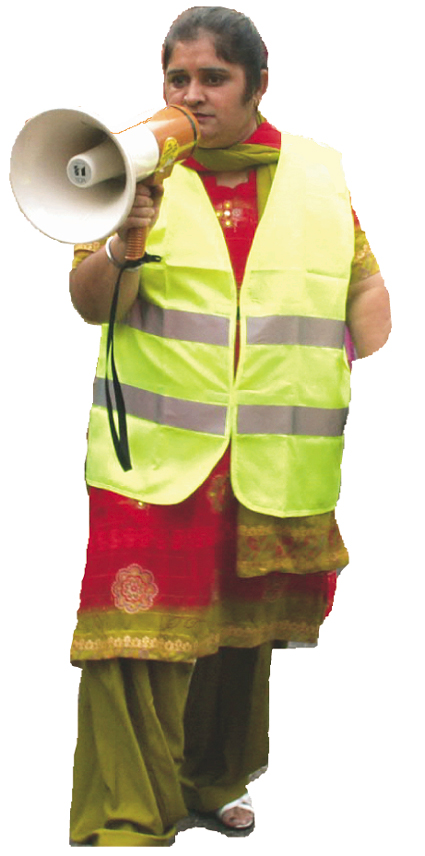 Trustworthy
Engaging
Care about what the audience cares about
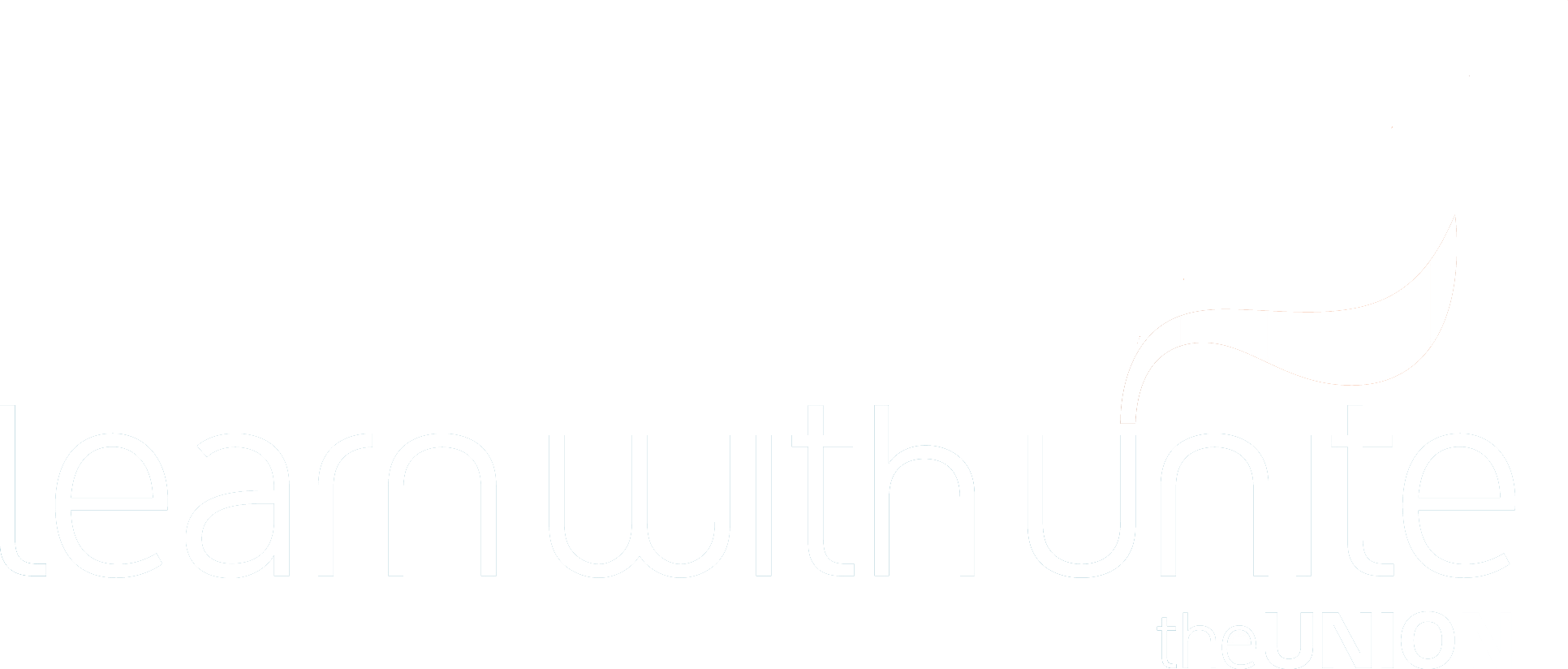 Face
Connect to the audience
Good eye contact
Light-housing
Smile
Contact shows confidence
Body
Use the whole space
Look upwards
Gesture to emphasise may seem over the top
Use hands to signal direction, shape, size etc
Voice
Work on projection, best speech no use if not heard
Use power of voice but don’t strain, speak slowly and clearly
A lift at the end may question a drop may suggest confidence control and authority
Emphasise with pace, silent pauses let them think
Avoid fillers eg erm, um
Allow space for applause
Interaction
Audiences have limited attention spans so try to interact, Q&A, 
If using questions group 3-4 together in response this speeds responses and allows concentration on positive aspects, the negativity can be buried easier
Practice and preparation
As with anything, success stems from good planning and preparation, you will devise the best method 
Consider video, friends, mirror, audio 
Time your efforts
Structure
Logos – logical order, structuring needs to be logical A – B –C
Ethos – build trust, do I sound believable 
Pathos – Emotion, tell them why it matters, tie them in emotionally
Think what you want
What do you want people to feel as a result of your speech
What do you want people to do as a result of your speech
What do you want people to know as a result of your speech
Paint a picture
Ensure you paint a picture with your words 
Make sure that picture is one the audience recognises and touches their lives
Evoke powerful images, ideas and memories
Often use of military, biblical or political quotes and references will connect
Not all rhetoric
Try to sound natural, important to put yourself into a speech
Rhymes and half rhymes can be powerful
A good speech has a rhythm of its own almost poetic
Remember repetition, rule of 3 and use of metaphor
Anaphora – repeat phrases for effect
ELEMENTS THAT CAN HELP WITHOVERCOMING COMMUNICATION BARRIERS
REPETITION
EMPATHY
UNDERSTANDING
FEEDBACK
LISTENING
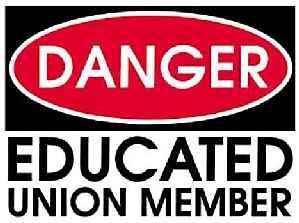 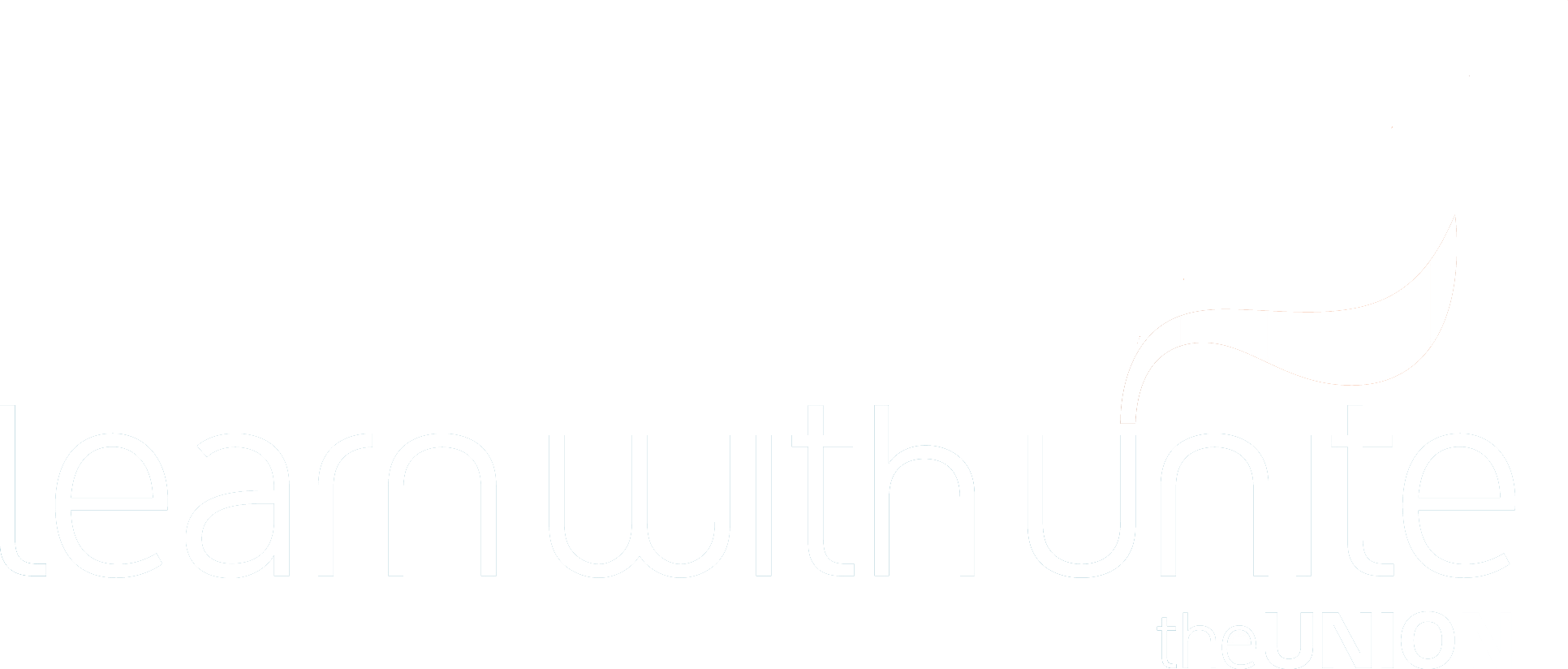 Verbal Communication- barriers
Speaking too fast
Using jargon
Tone and content
Complicated language
Not questioning
Physical State of the audience
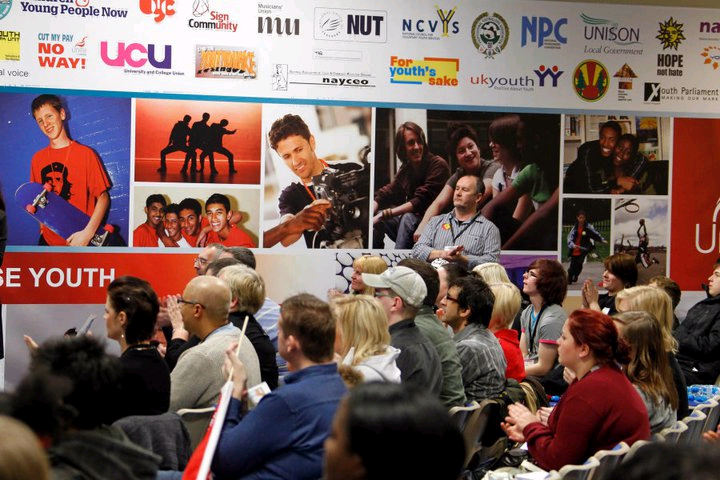 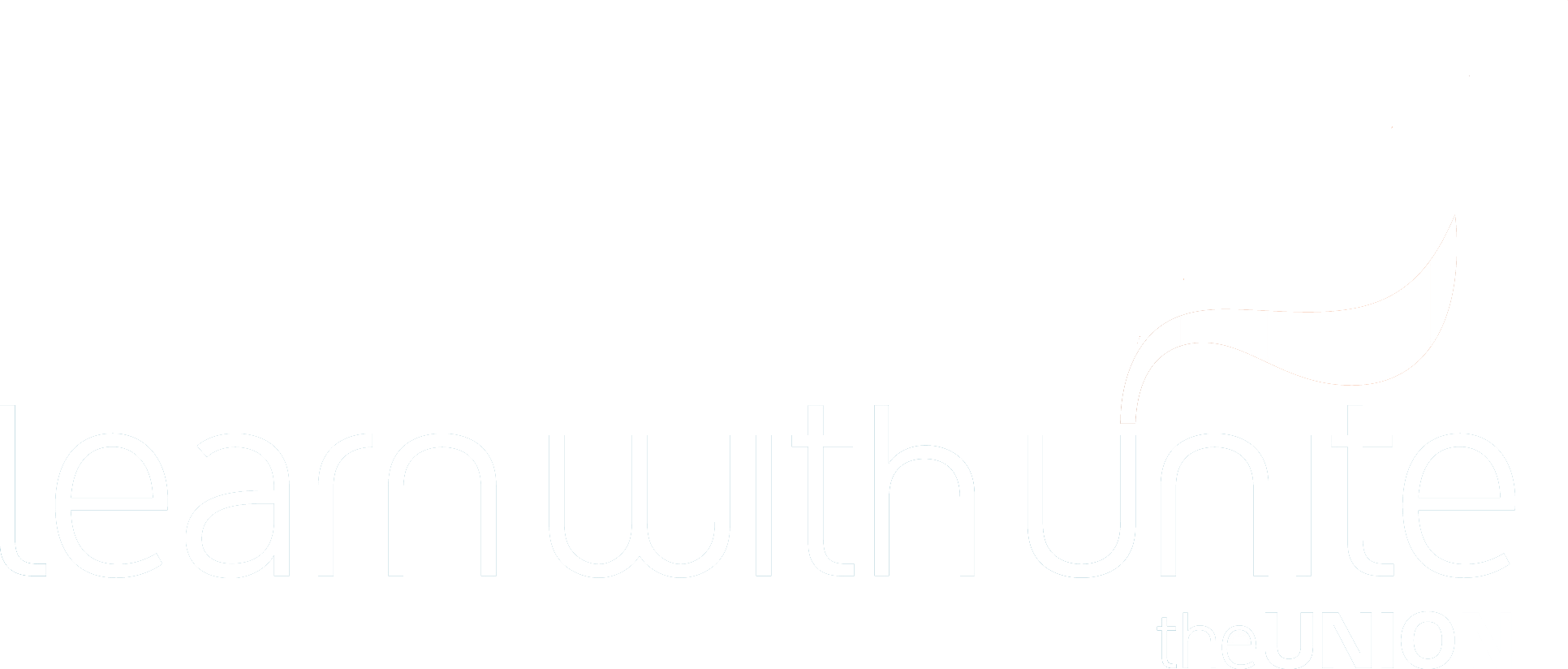 Finish
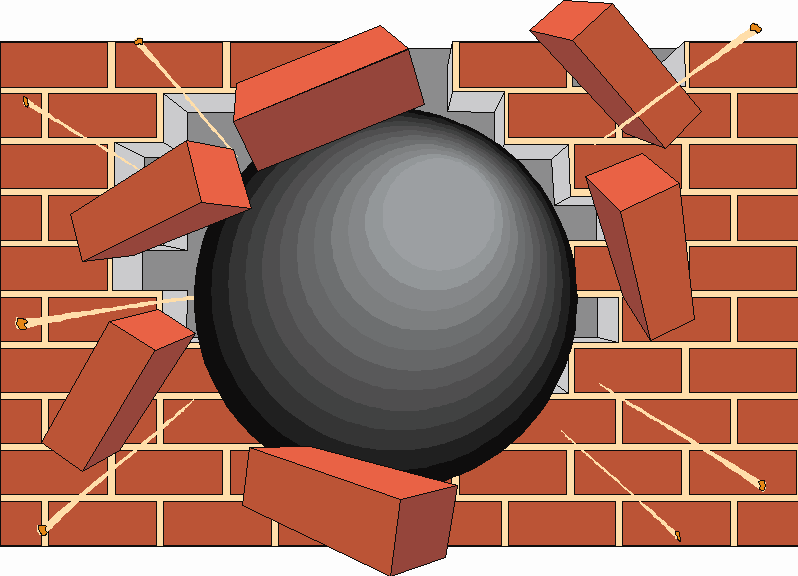 “With a bang”
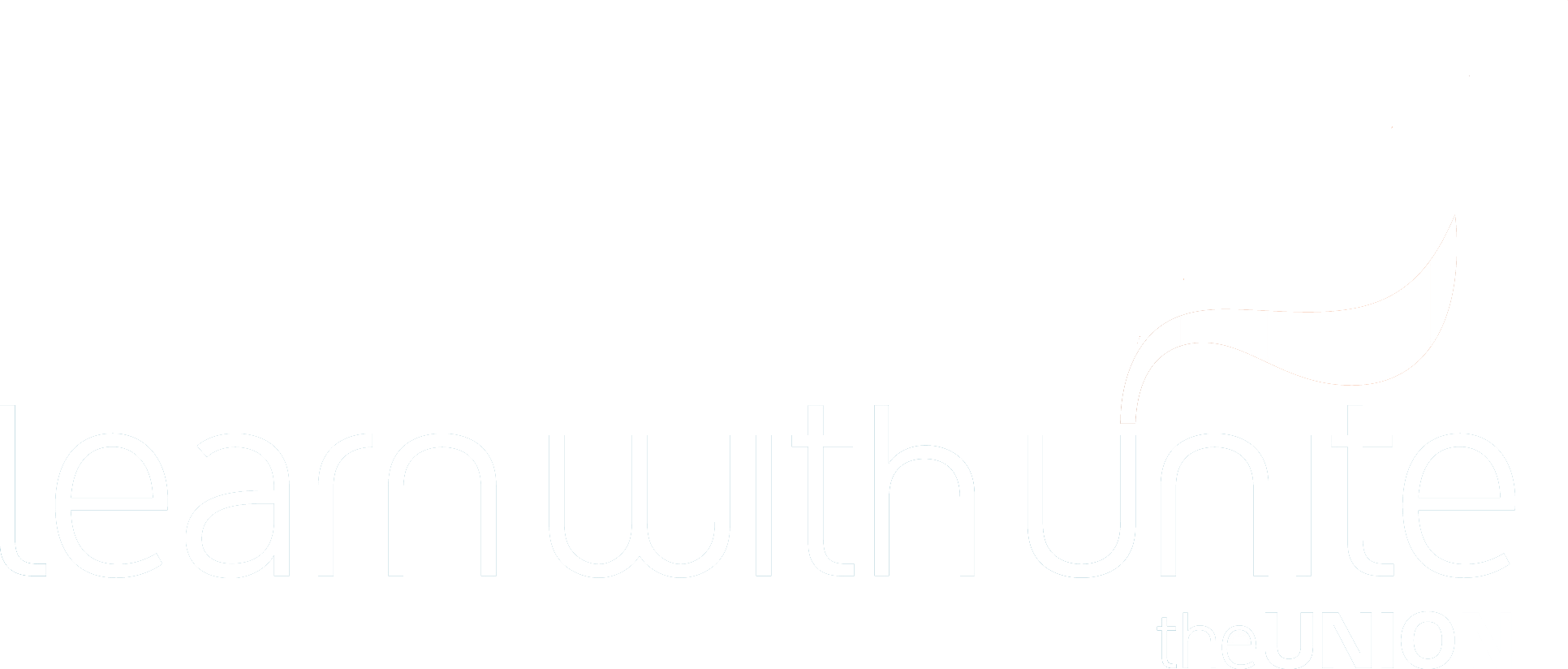